MTA-ELTE Physics Education research group
Source of picture: http://kit.ilyam.org/Draft_2019_IYPT_Reference_kit.pdf
Bevezetés
Bemutatkozás: 
Matematika és fizika tanár
7-12. osztály a gimnáziumban
Fizikatanár szakos hallgatók az ELTE TTK-n
Ifjú Fizikuasok Nemzetközi Versenye (IYPT) magyar csapatának egyik felkészítője
IYPT: Nyílt végű problémákon (minden évben 17) alapuló verseny
A program célja:
Kollégák bátorítása  nyílt végű problémák, akár alapórai használatára
A nyílt végű problémák pozitív hatása a diákok fizika iránti attitűdjére 
Pilot project  Kidolgozott kész anyagok „gyártása”.
Mi is egy nyílt végű probléma?
IYPT
International Young Physicsits’ Tournament 
Kb. 30 ország, 5 fős csapatok
Kutató diákok versenye
Rengeteg egyéb készség fejlesztése (pl. angol nyelv, előadói, vita)
Kiváló lehetőség a tanulásra diáknak és tanárnak egyaránt!
A diákoknak nem kell kiemelkedő matematikusnak is lenni! Persze nem árt…
HYPT
Hungarian YPT
8 fős csapat
6 hónap felkészülés
Edzőtábor (ha van rá pénz)
Szép eredmények
3x aranyérem 1989 és 2017 között
+: 2014-2019: 8 lány (IPhO 1967-2019: 3 lány)


HOGYAN HASZNÁLHATJUK EZEKET A HÉTKÖZNAPOKBAN?
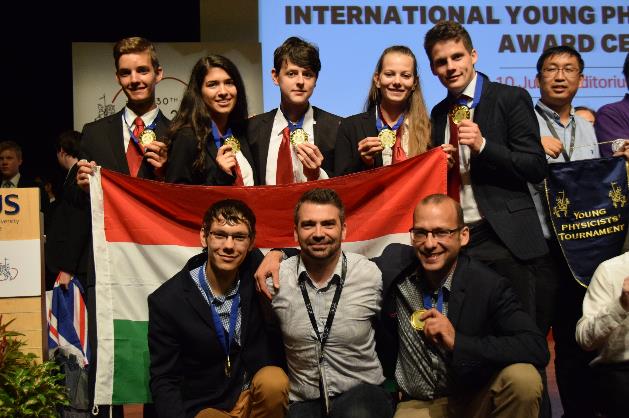 Mi is egy nyílt végű probléma?
Néhány példa:
1. típus: életszerű problémák (hasznos az oktatásban…)
2015: 10. Singing blades of grass
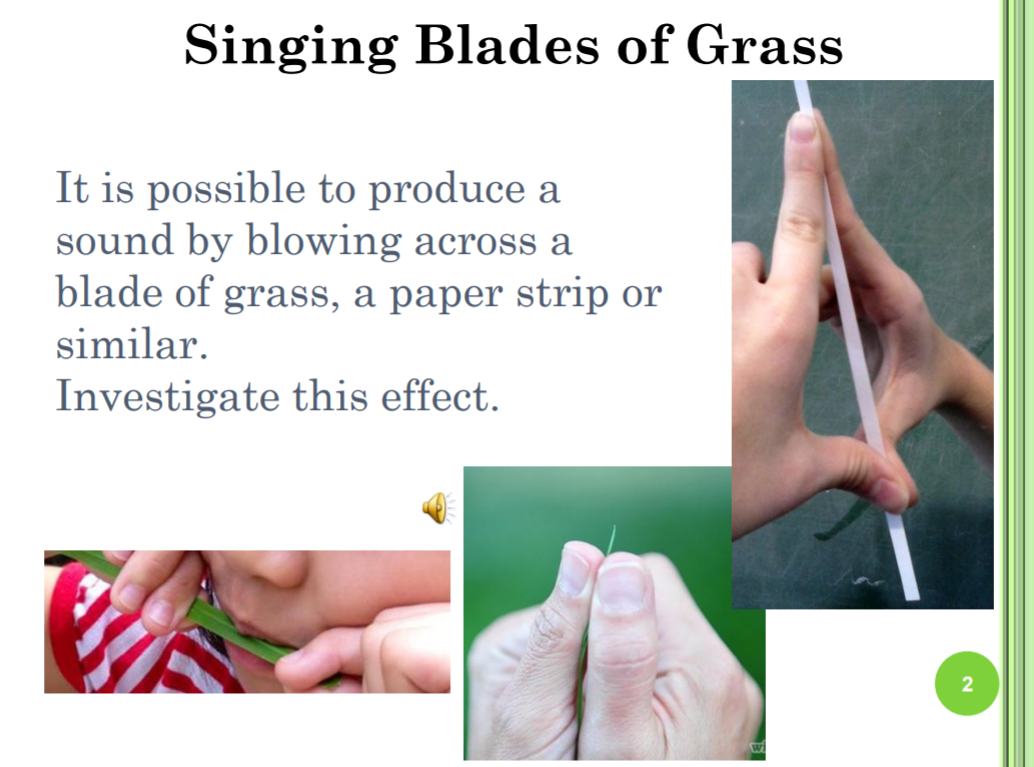 Mi is egy nyílt végű probléma?
Néhány példa:
1. típus: életszerű problémák 
2015: 10. Singing blades of grass
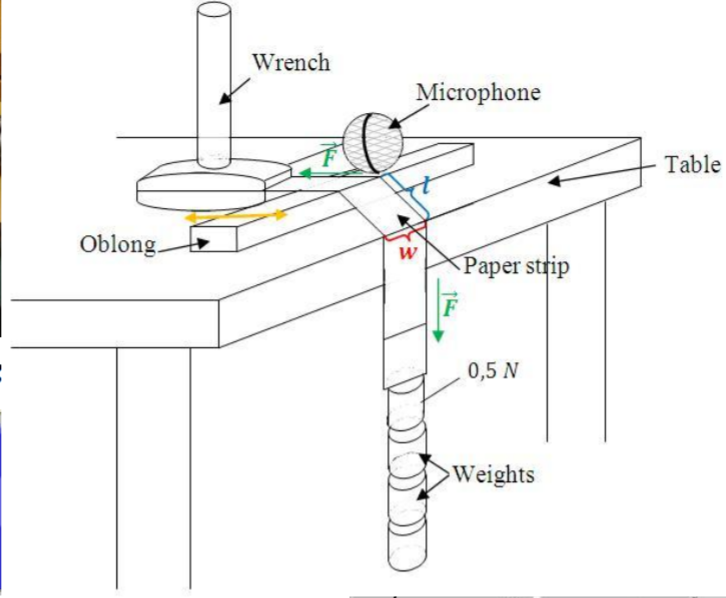 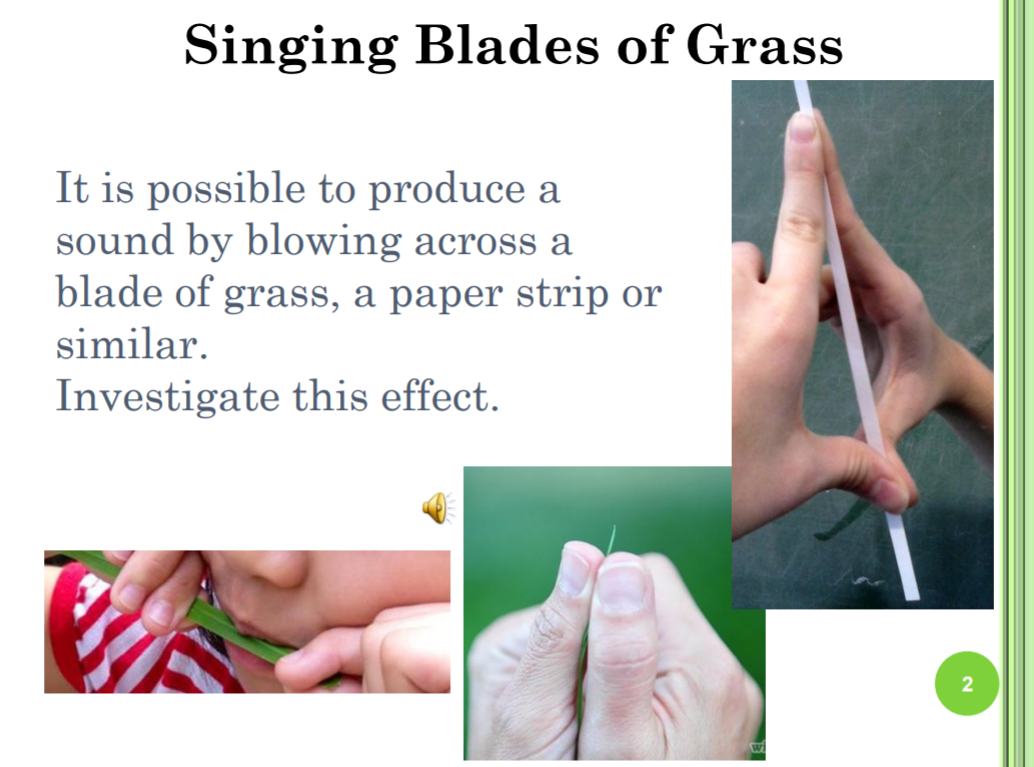 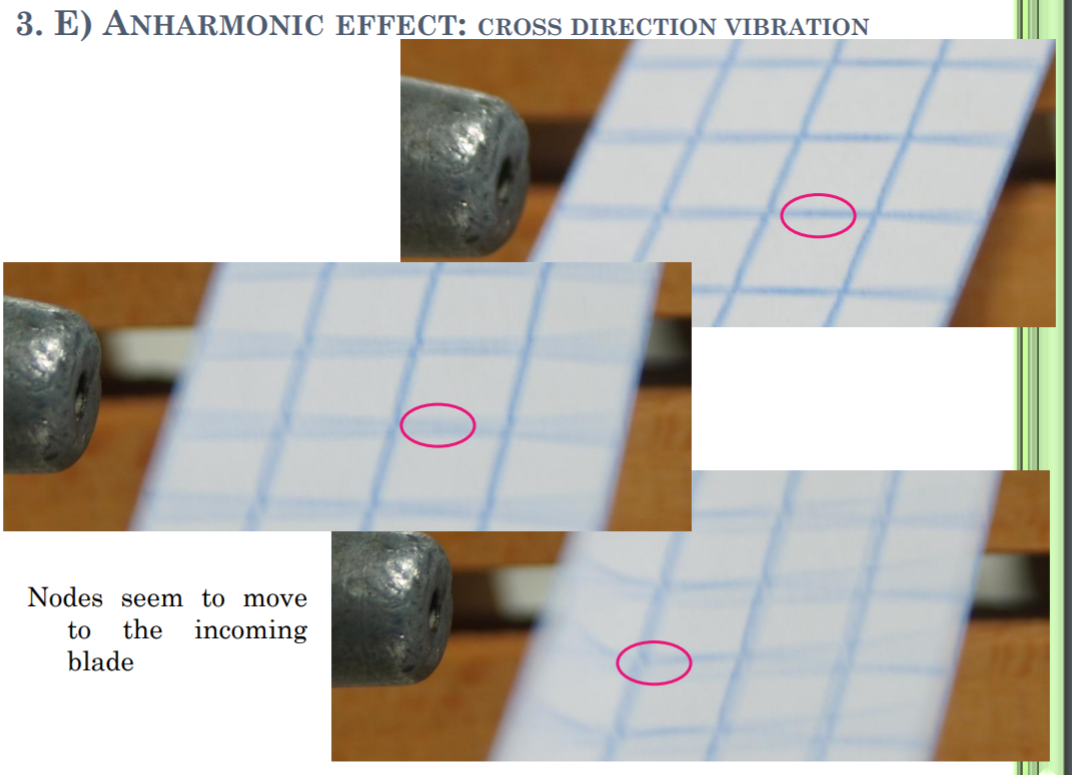 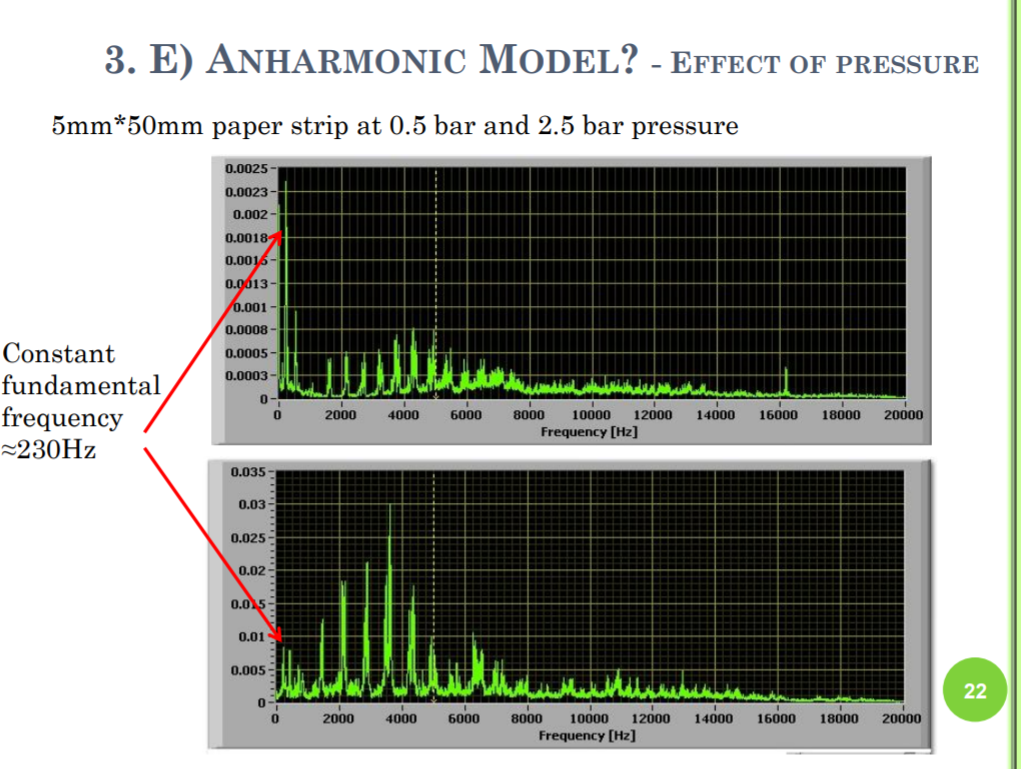 Mi is egy nyílt végű probléma?
Néhány példa:
2. típus: WOW problémák
2015: 14. Circle of light
When a laser beam is aimed at a wire, a circle of light can be observed on a screen perpendicular to the wire. Explain this phenomenon and investigate how it depends on the relevant parameters.
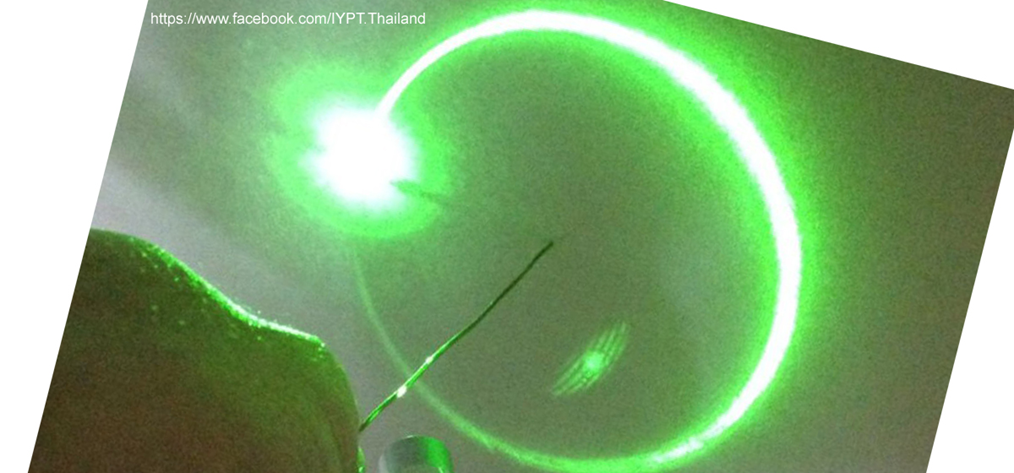 Mi is egy nyílt végű probléma?
Néhány példa:
3. típus: életszerű és WOW problémák
2019: 8. Sci-Fi Sound
Tapping a helical spring can make a sound like a “laser shot” in a science-fiction movie. Investigate and explain this phenomenon.
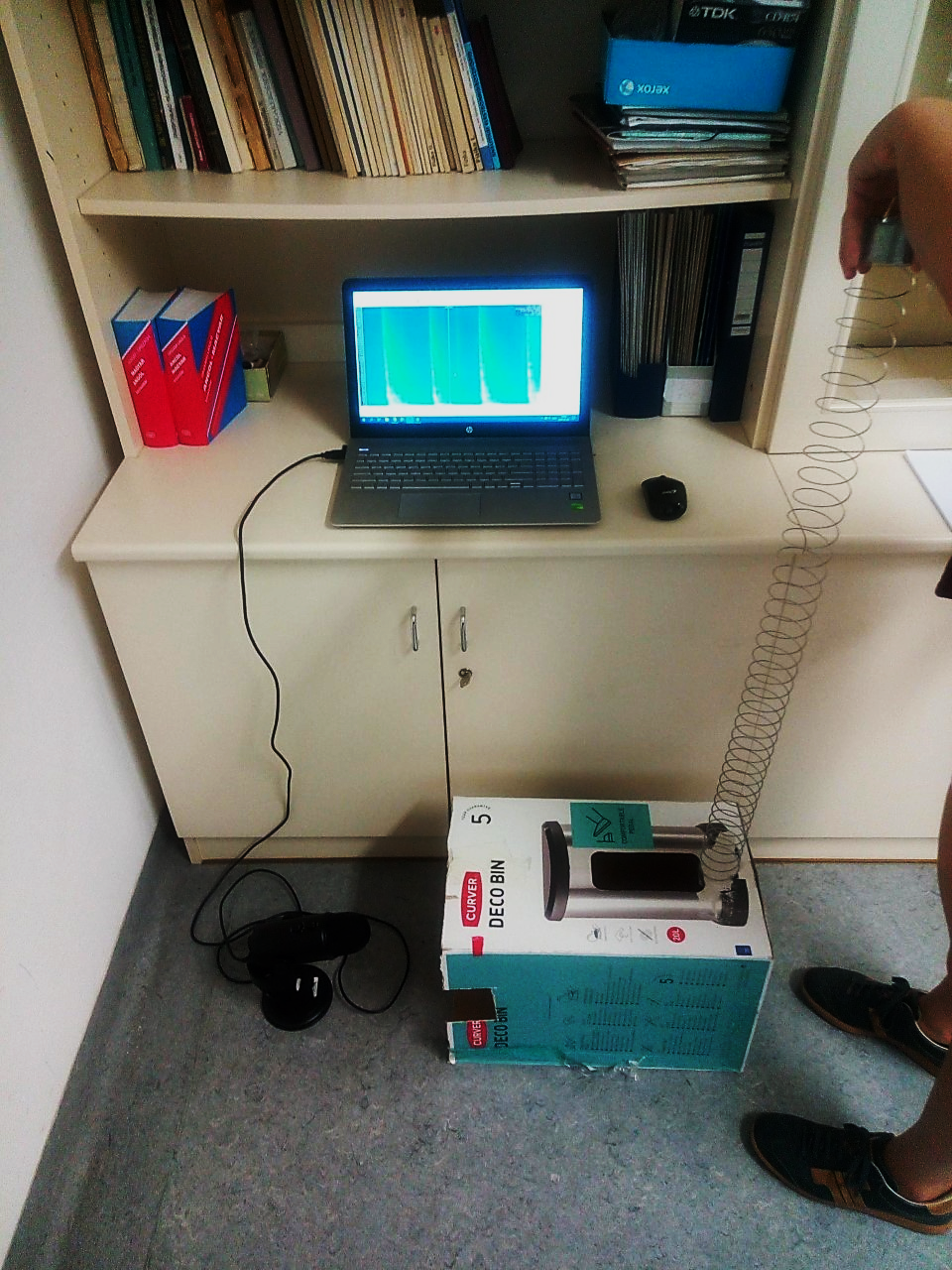 Laptop / 
Sound analysing software
Slinky
Resonator body
Microphone
Mi is egy nyílt végű probléma?
Néhány példa:
3. fajta: léletszerű és WOW problémák
2019: 8. Sci-Fi Sound
Tapping a helical spring can make a sound like a “laser shot” in a science-fiction movie. Investigate and explain this phenomenon.
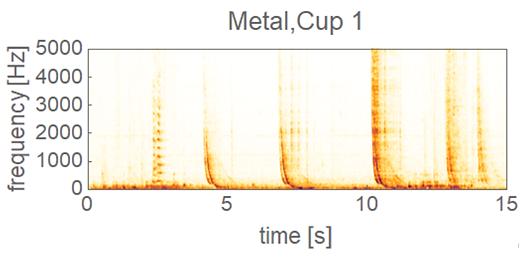 0 dB
-80 dB
„Open-ended” problem  Emberi hangfelismerő programok
Nyílt végű problémák órán?
Legegyszerűbb:
Demonstráció – WOW hatás
Legmunkásabb:
Projektek diákoknak
Legszórakoztatóbb:
Egyszerűen játszani és új ötletekkel előállni
Vagy mindezek egyszerre !
De mitől különleges még?
Fizika? Vita? Verseny? Órán?
Legfontosabb tanári (fejlesztői) feladat:
Egyszerűsíteni a problémákat az „átlag” diák szintjére
„Siker”, mint biztos pont mindenkinek
Működő eszköz / kísérlet mindenkinek biztosan legyen!
Kell a „kihívás” 
Verseny plusz pontokért a pl. legnagyobb/ legkisebb kategóriában
Vita (!)
Nyitott kérdések (az elején irányított projektekben is)
A feladat megfogalmazásnak teret kell hagynia a diákok kreativitásának is
Pilot-projektek
8. osztályos tanuló
6x45 perc + otthon
2- 3 fős csoportok
Fizikai szempont:
Gravitációs erő
Közegellenállási erő
Nyomás
∆v
„Work before fun”
9. osztályos tanul
6x45 perc + otthon
2- 3 fős csoportok
Fizikai szempont:
Mágneses mező
Lorentz-erő
Nyomaték
Frekvencia
„Work before fun”
1. éve fizikahallgató
2x45 perc + otthon
2- 4 fős csoportok
Fizikai szempont:
Sípok fizikája
Spektrálanalízis
dB-skála
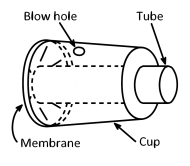 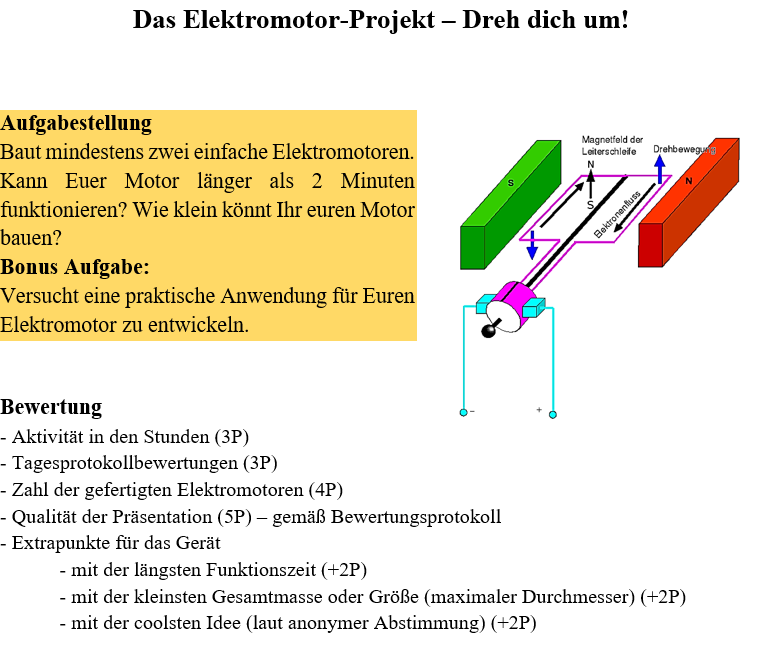 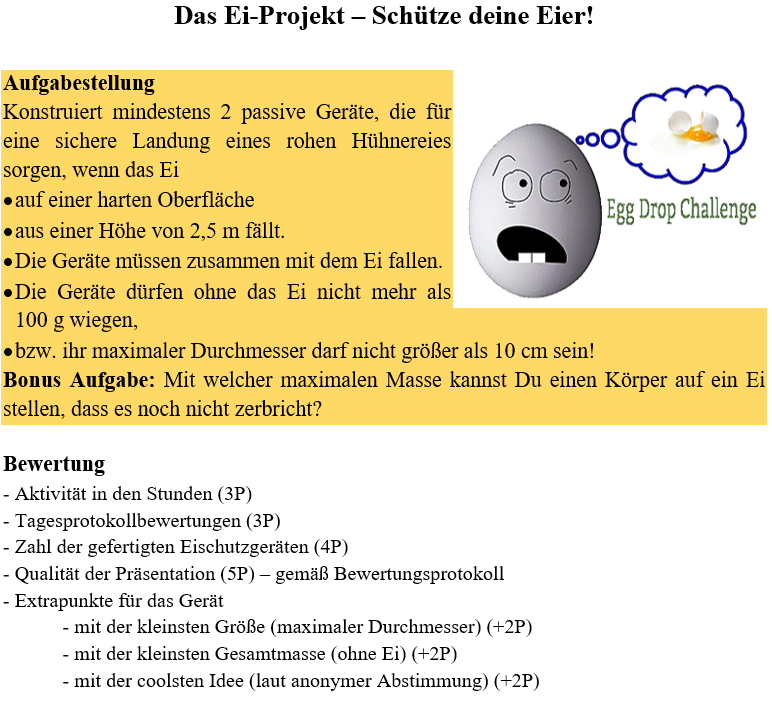 Pilot-projektek
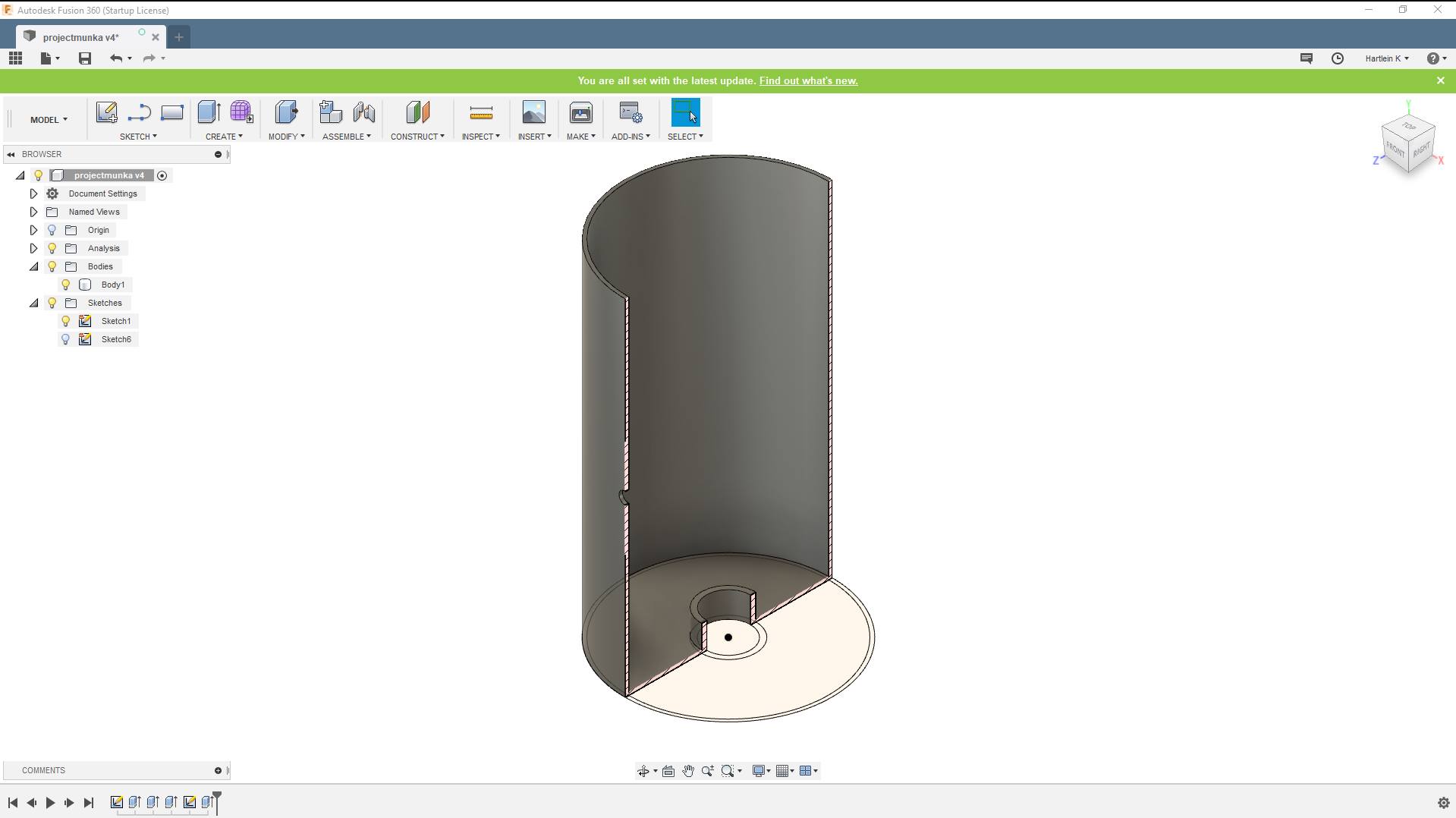 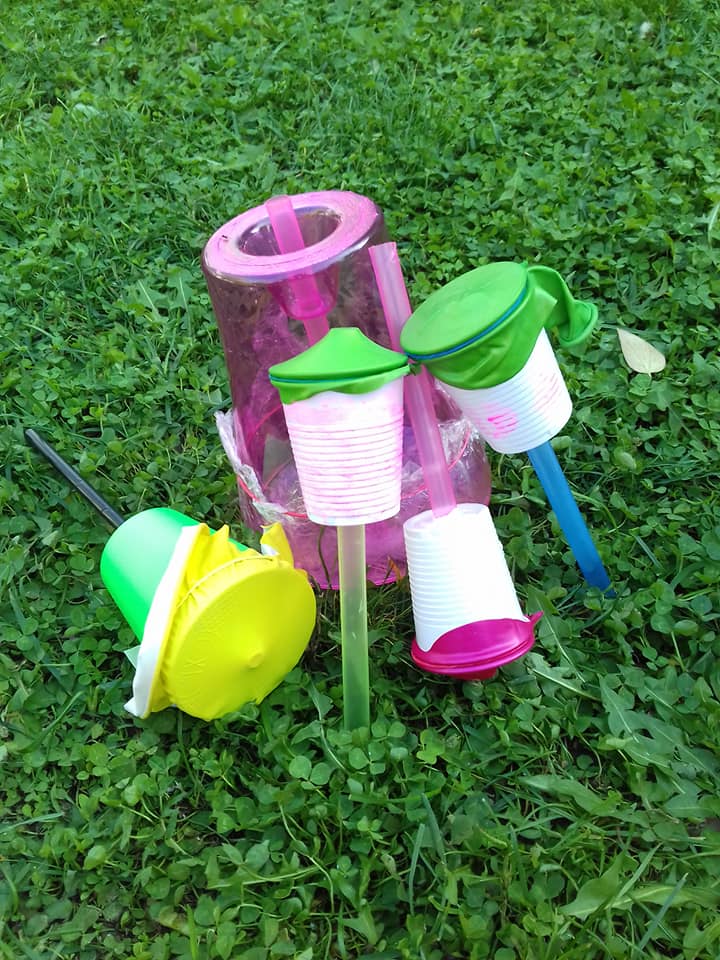 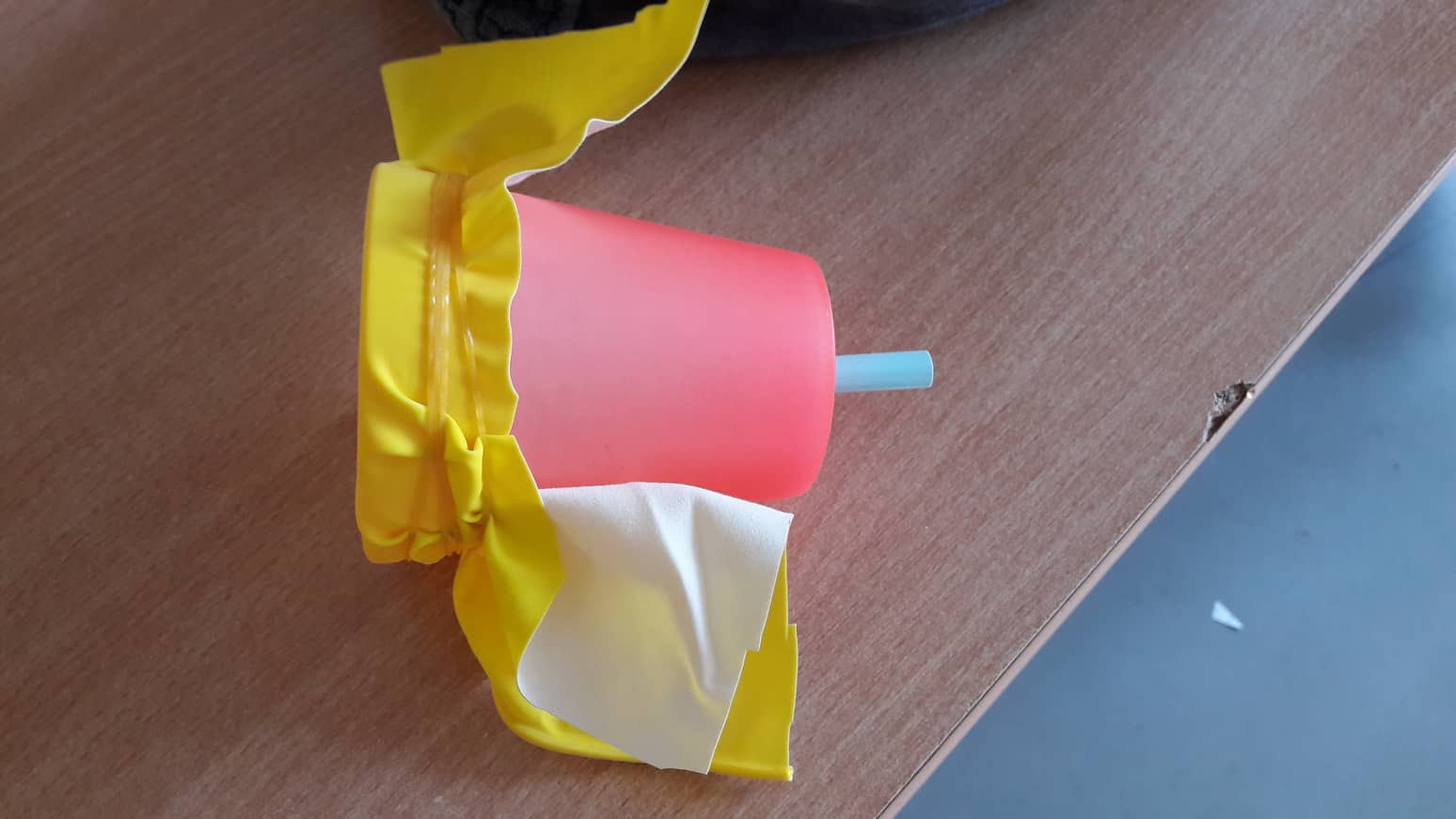 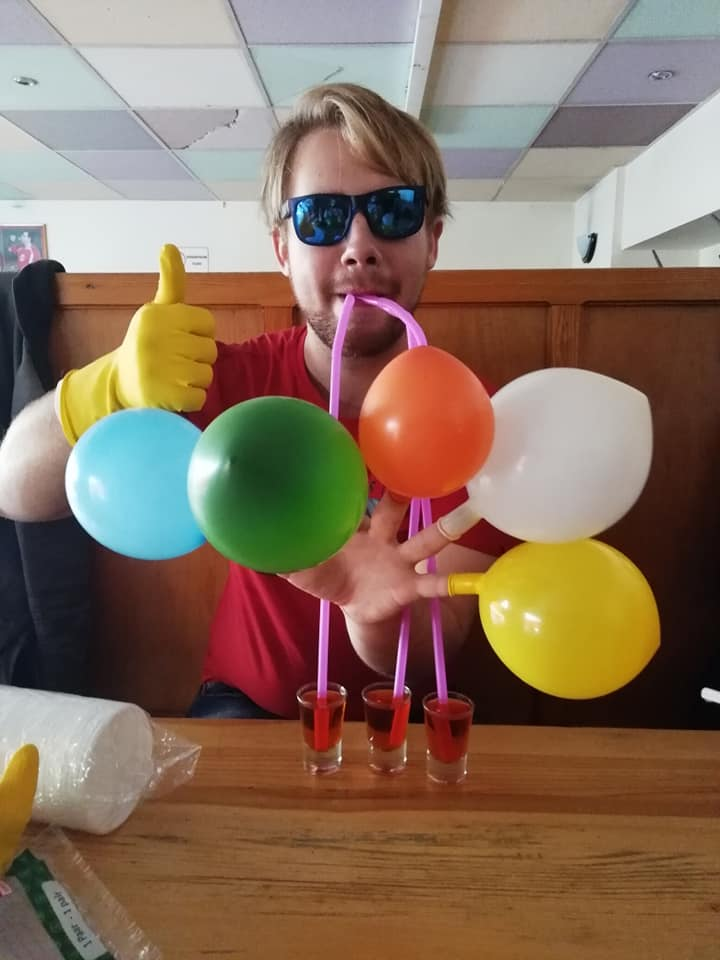 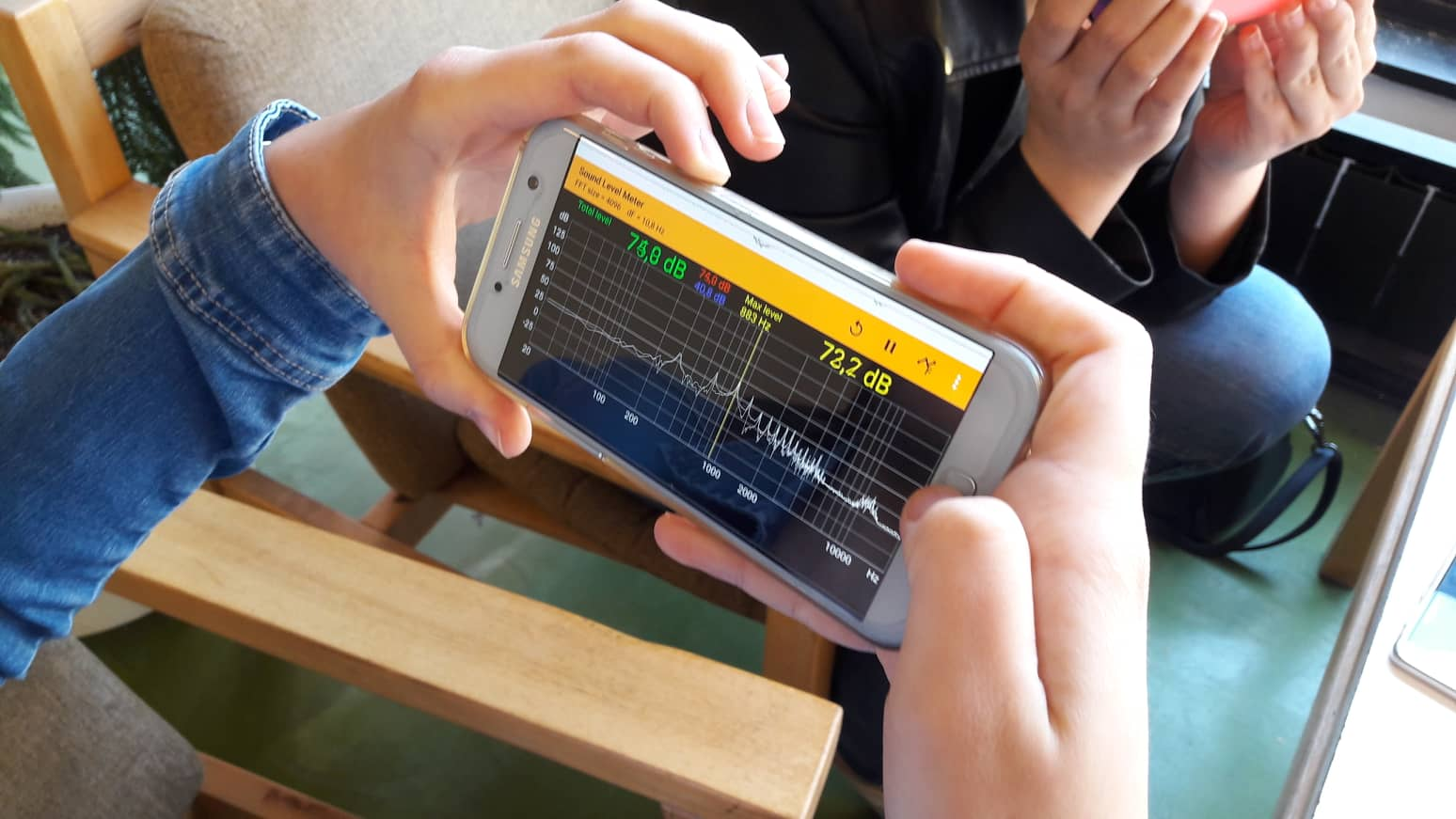 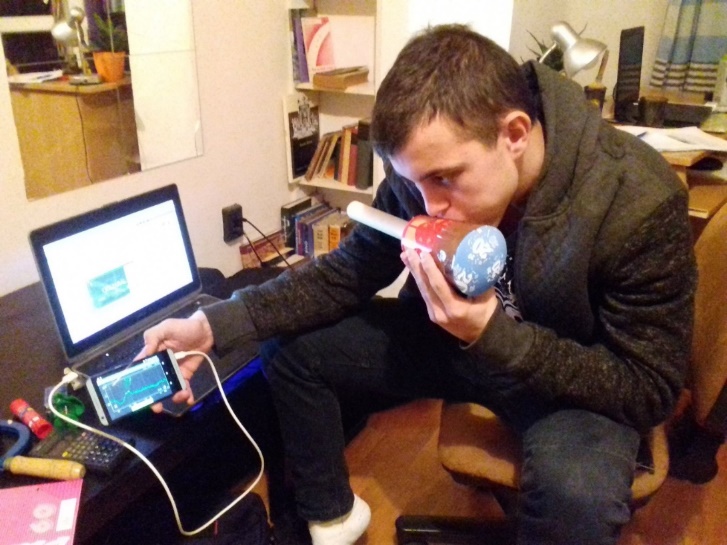 Pilot-projektek +
Internet / irodalom megfelelő használata
Munkatervezés
Csapatmunka
Kommunikációs készségek
Prezentációs készségek
Kísérletezési, megfigyelési, adatkiértékelési/értelmezési készségek
A pilot-projektek eredményei?
Eredmények – 8-9. osztályban
Eredmények háttere:
80 tanuló, nem tagozatos iskola
Referencia:
„I find physics interresting”
1: leginkább, 6: legkevésbé
Szignifikánsan jobb: zöld
Szignifikánsabban rosszabb: piros
Nincs szignifikáns különbség: sárga
t-érték próba, p=5%-os szignifikancia
Eredmények – 8-9. osztályban
Eredmények háttere:
80 tanuló, nem tagozatos iskola
Referencia:
„I find physics interresting”
1: leginkább, 6: legkevésbé
Szignifikánsan jobb: zöld
Szignifikánsabban rosszabb: piros
Nincs szignifikáns különbség: sárga
t-érték próba, p=5%-os szignifikancia
Eredmények – 1. évfolyamos egyetemista hallgatók
Eredmények háttere:
12 fizikatanár hallgató
Referencia:
„I am good in physics”
-- : „I find physics interesting” = 1,16 
1: leginkább, 6: legkevésbé
Szignifikánsan jobb: zöld
Szignifikánsabban rosszabb: piros
Nincs szignifikáns különbség: sárga
t-érték próba, p=5%-os szignifikancia
Nemzetközi irány
Hazai munka:
9 fejlesztett projekt  Teljes szakanyag kidolgozás – 2 körben (1. kör kész: saját próbák)
7 tanár – 7 gimnázium (köztük 7-8. osztályok is)
IYPT bővülő egyetemi és egyetemen kívüli felkésztő gárda, folyamatos hazai publikációk

Közvetlen nemzetközi egyetemi kapcsolatok:
Kutatási (és tesztelési) és publikációs együttműködés:
LMU München
Rijksunivesiteit Groningen
Nemzetközi irány
DIBALI: Development of Inquiry Based Learning via IYPT
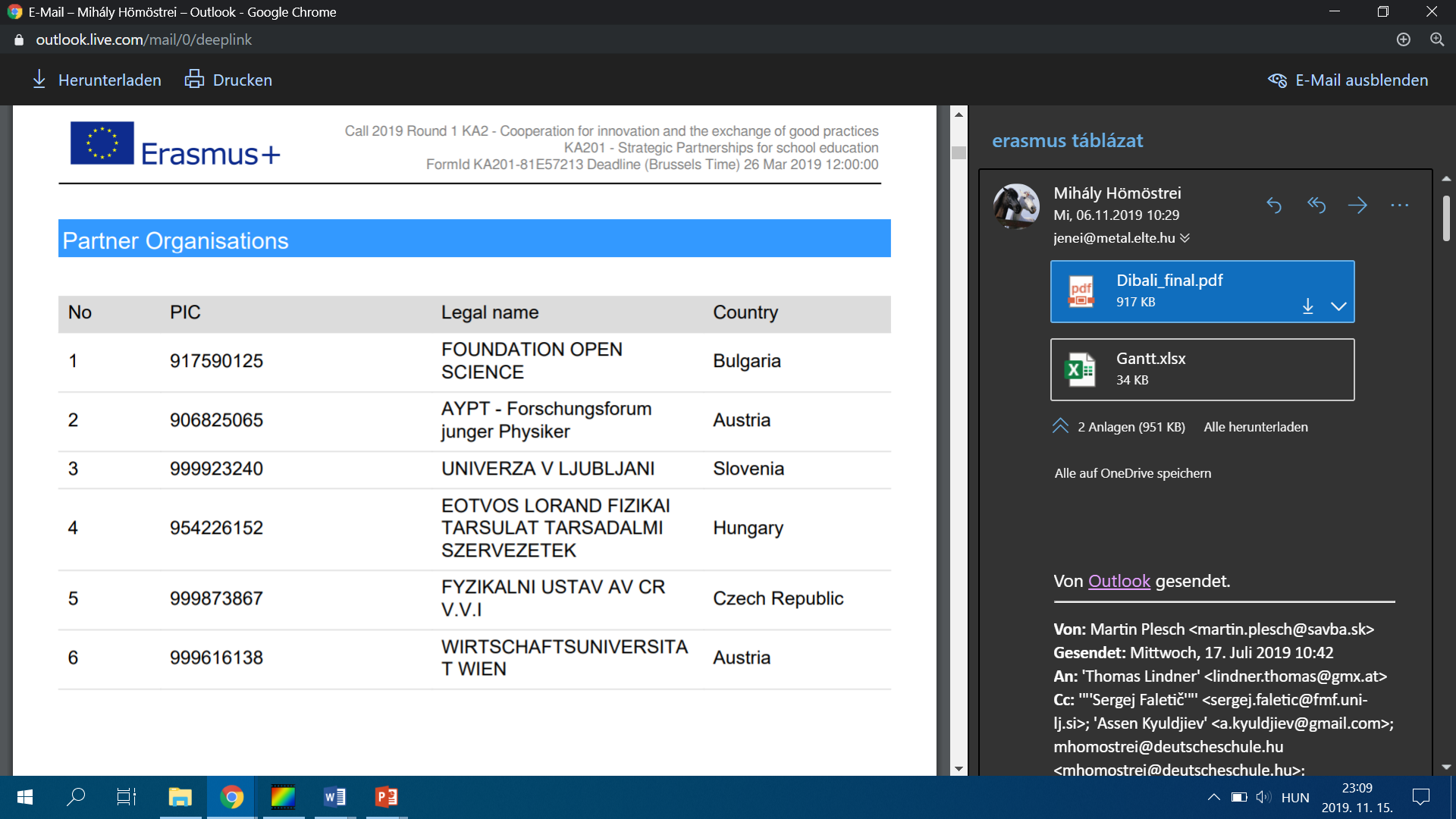 Nemzetközi irány
DIBALI: Development of Inquiry Based Learning via IYPT
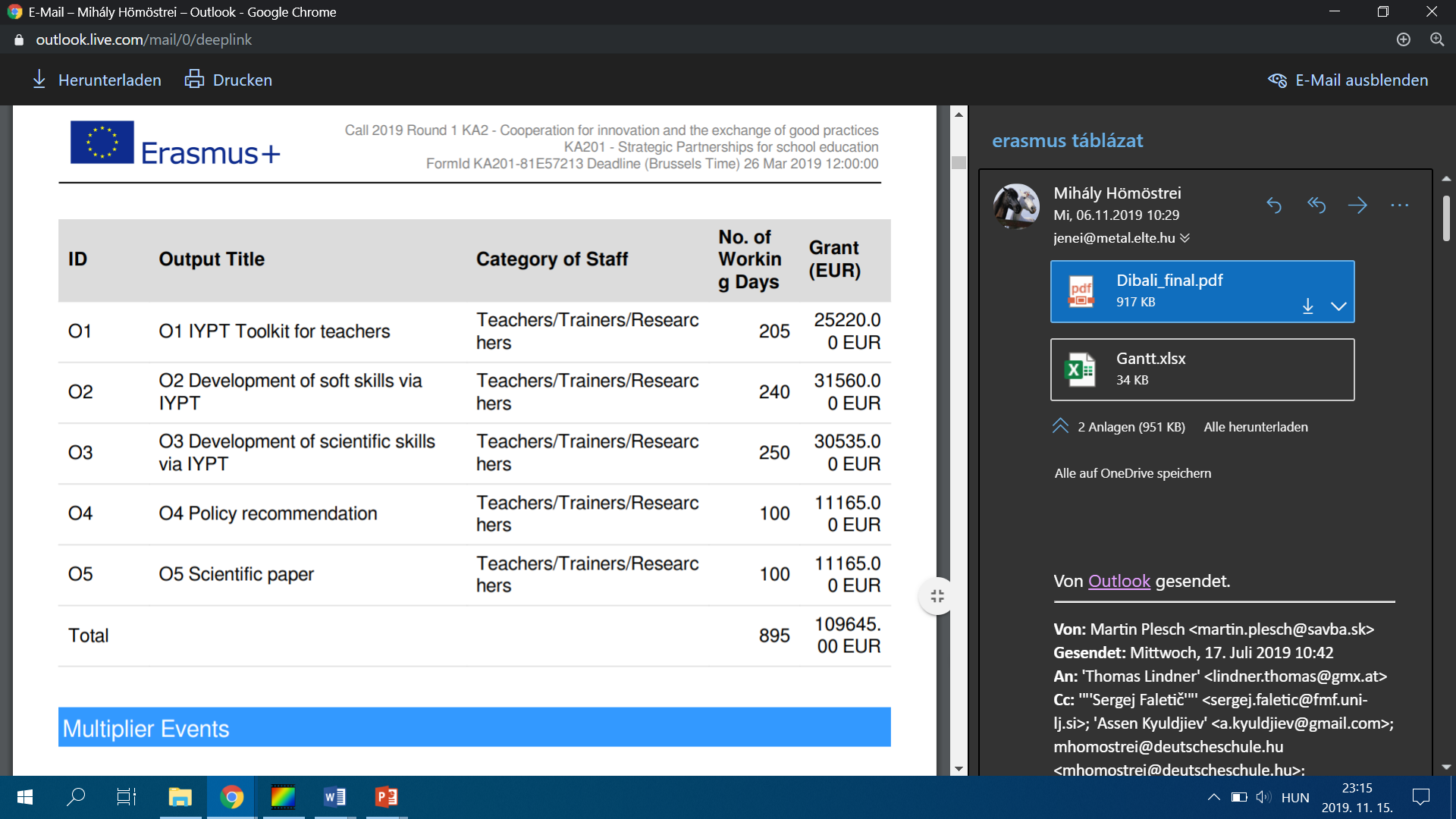 + Versenyzői nyomonkövetés (  sokszor visszacsábítás)
Összefoglalás és konklúzió
A pilot-projekt hatékony volt:
Az összes lehetséges hibát elkövettük  A kész projektek jóval fejlettebb és hatékonyabbak lesznek
A teljes projekt
7 fizikatanár munkája
9 különböző témában (kb. 350 problémából: http://archive.iypt.org/problems/)
7. osztálytól 1. éves fizika hallgatókig
Továbbfejlesztett kérdőíves mérések (pl.: verseny, tudás)
Konklúzió 
A „fun factor” gyerekeknek és tanároknak is elég magas a nyílt végű projektekben
De még fejleszteni kell a pontosabb eredményekért/kevesebb munka a tanároknak (hiszen hibázni is könnyű).
Köszönöm a figyelmet!
This work is is funded by the Content Pedagogy Research Program of the  Hungarian Academy of Sciences.
APPENDIX
Projects with competition
Original task IYPT 2016 Egg drop challenge:
Construct a passive device that will provide safe landing for an uncooked hen’s egg when dropped onto a hard surface from a fixed height of 2.5 m. The device must fall together with the egg. What is the smallest size of the device you can achieve?
Project task:
Construct a passive device that will provide safe landing for an uncooked hen’s egg when dropped onto a hard surface from a fixed height of 2.5 m. The device must fall together with the egg. The devices can not weight more than 100g or have a biger diamater as 10 cm.
+ Bonus: smallest, lightest, „coolest”
8th grade stundents
6x45 Min + Home
2-3 person groups
Physical aspects:
Gravityforce
Dragforce
Pressure
∆v
„Work before fun”
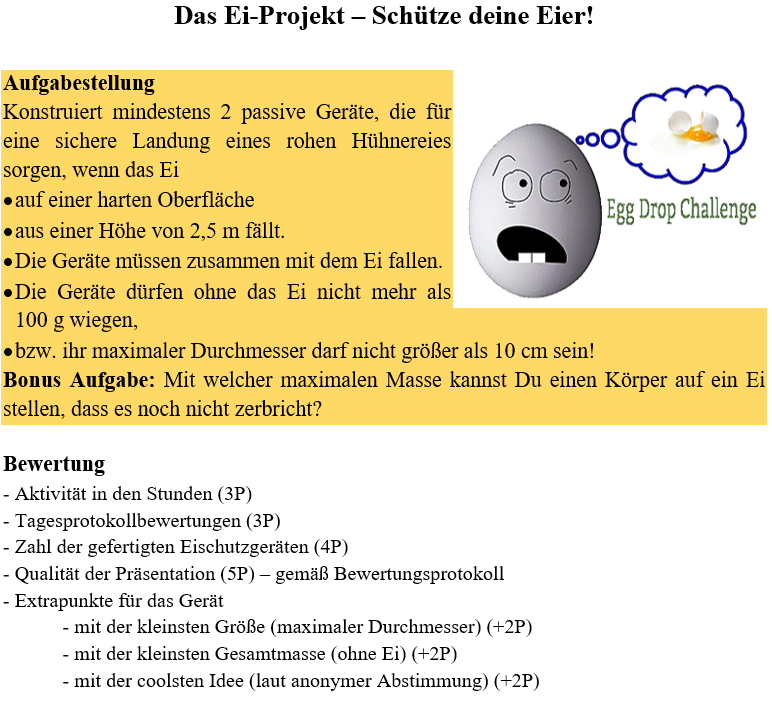 Projects with competition
9th grade stundents
6x45 Min + Home
2-3 persom groups
Physical aspects:
Magnetic field
Lorentz-force
Torque
Frequency
„Work before fun”
Original task IYPT 1999 Own electric motor:
Construct a DC motor without a commutator, using a battery, a permanent magnet and a coil. Explain how it functions. 

Project task:
Construct two kind of DC motor – at least one of them should be a monopolar motor. Explain how it functions. 
+ Bonus: smallest, running the longest time, „coolest”
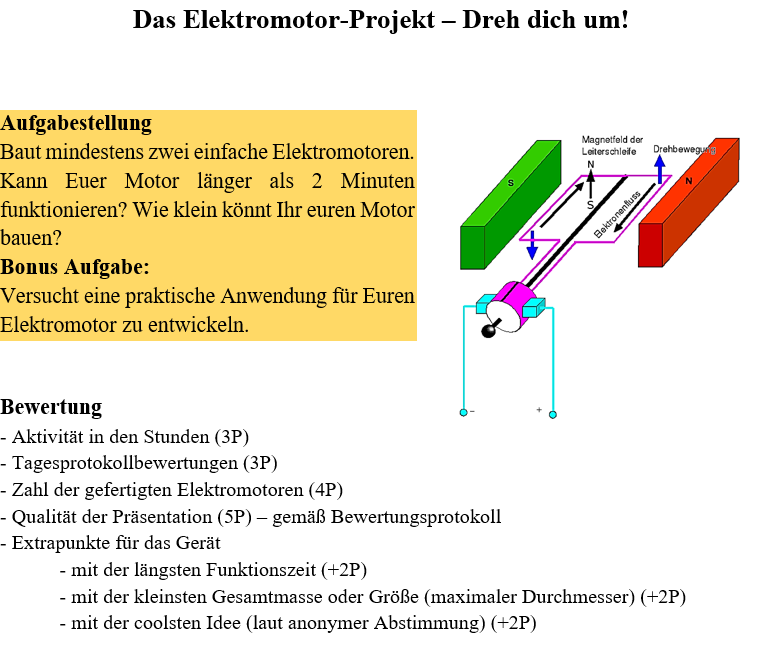 Projects with competition
Original task IYPT 2017:
A simple airhorn can be constructed by stretching a balloon over the opening of a small container or cup with a tube through the other end (see Figure). Blowing through a small hole in the side of the container can produce a sound. Investigate how relevant parameters affect the sound.
Project task:
Original task, but: Investigate how relevant parameters affect the loudness and the tone of the sound. 
+ Bonus: loudest, highest and lowest frequencies
1st year phys. stundents
2x45 Min + Home
2-4 person groups
Physical aspects:
Sound of pipes
Spectralanalysis
dB-scale
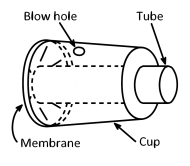